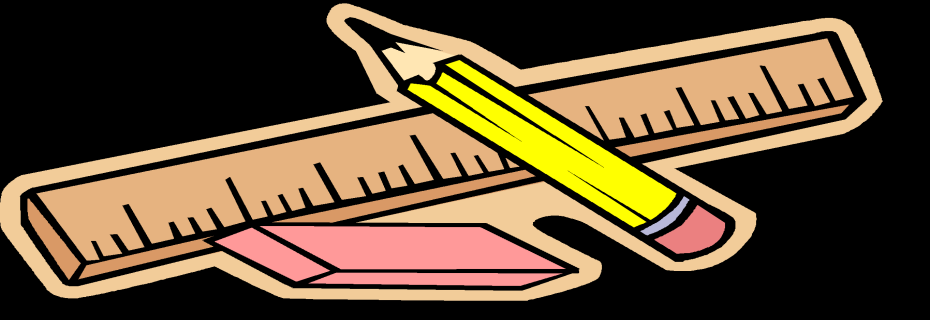 21.04.2020
Признаки равенства прямоугольных
треугольников
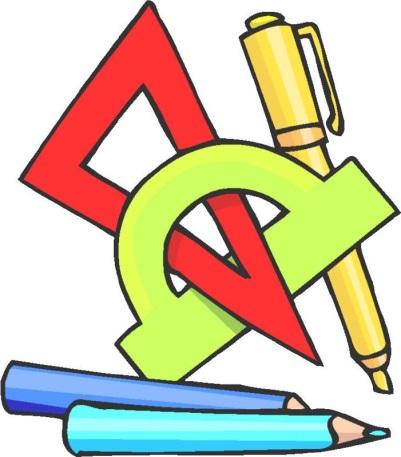 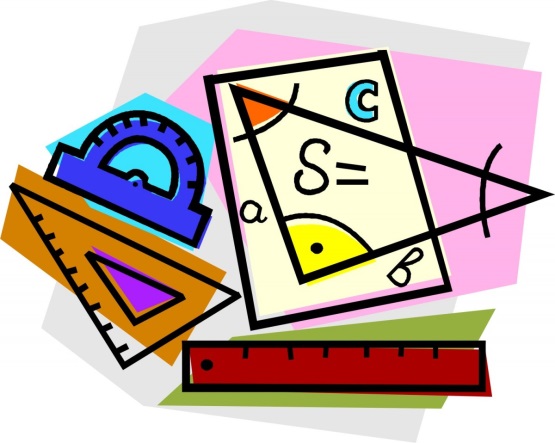 Гипотенузой называется сторона прямоугольного треугольника
противолежащая прямому углу.
Катетом  называется сторона прямоугольного треугольника,
прилежащая к прямому углу.
MN
катет
катет
MК
К
гипотенуза
КN
M
N
Свойства прямоугольного треугольника
1° свойство:
Сумма двух острых углов
 прямоугольного
треугольника равна 90°.
3
2° СВОЙСТВО:
Катет прямоугольного
 треугольника,
лежащий против угла в 30°,
равен половине гипотенузы.
4
3° СВОЙСТВО:
Если катет прямоугольного 
треугольника равен половине
гипотенузы, то угол, лежащий против этого катета, равен 30°
5
Признак равенства прямоугольных треугольников(по двум катетам)
Если два катета одного прямоугольного треугольника соответственно равны двум катетам другого треугольника,  то  такие треугольники равны.
Признак равенства прямоугольных треугольников(по гипотенузе и катету)
Если гипотенуза и катет одного прямоугольного треугольника соответственно равны гипотенузе и катету другого треугольника, то  такие треугольники равны.
Признак равенства прямоугольных треугольников(по катету и прилежащему углу)
Если катет и прилежащий угол одного прямоугольного треугольника соответственно равны катету и прилежащему углу  другого треугольника, то  такие треугольники равны
Признак равенства прямоугольных треугольников (по катету и противолежащему углу)
Если катет и противолежащий угол одного прямоугольного треугольника соответственно равны катету и противолежащему углу  другого треугольника, то  такие треугольники равны
Признаки равенства прямоугольных треугольников( по гипотенузе и острому углу)
Если гипотенуза и острый угол одного прямоугольного треугольника соответственно равны гипотенузе и острому углу  другого треугольника, то  такие треугольники равны
Найдите равные прямоугольные треугольники
ОТВЕТ:
1 и 8;
3 и 4;
6 и 7;
2 и 5.
a
1)
2)
b
3)
b
с
4)
a
20°
a
6
8)
6)
60°
a
5)
с
60°
6
20°
7)
Задача 1
В
Д
А
С
Доказать: Δ АВД=Δ АСД
Задача 2
В
С
Д
А
Доказать: Δ АВС=Δ АДС
Д
В=
Доказать:
Задача 5
С
В
О
Д
А
Укажите, по какому признаку равны прямоугольные треугольники.
1вариант
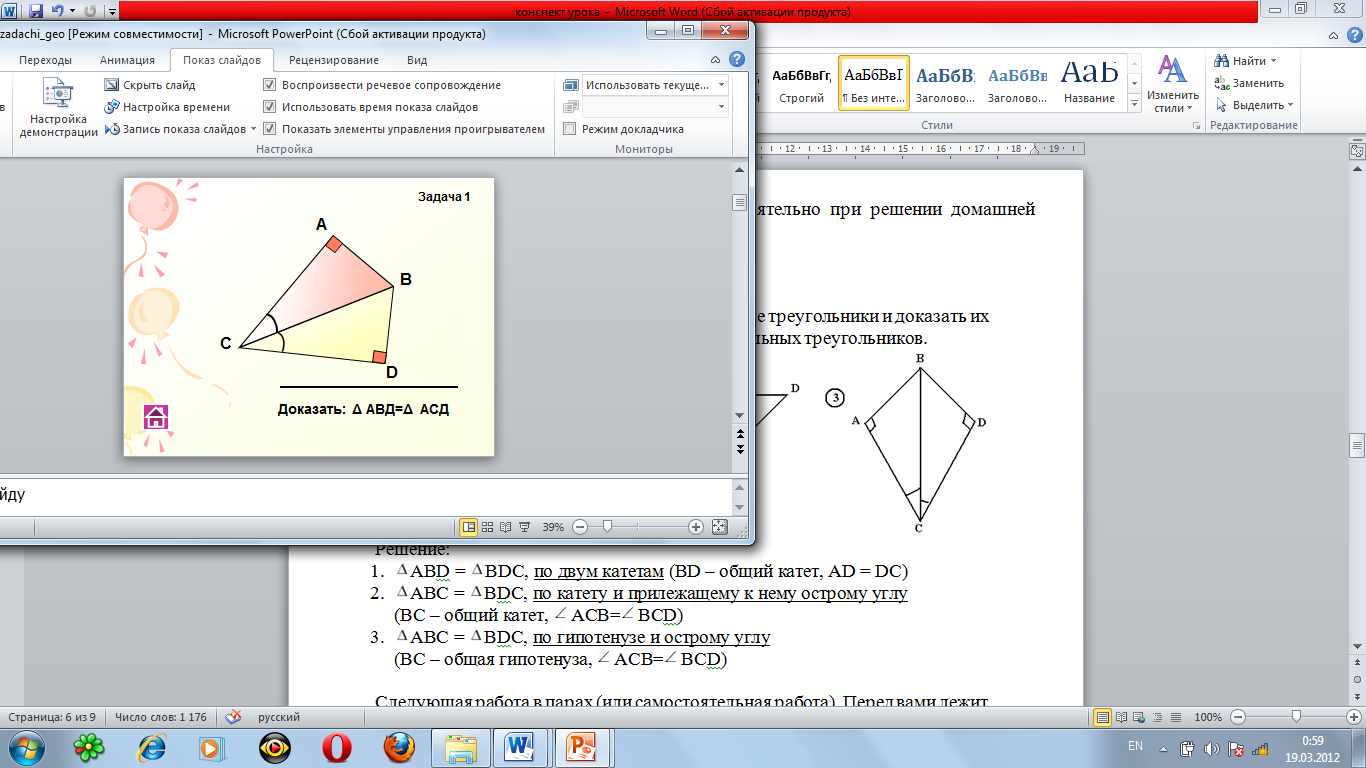 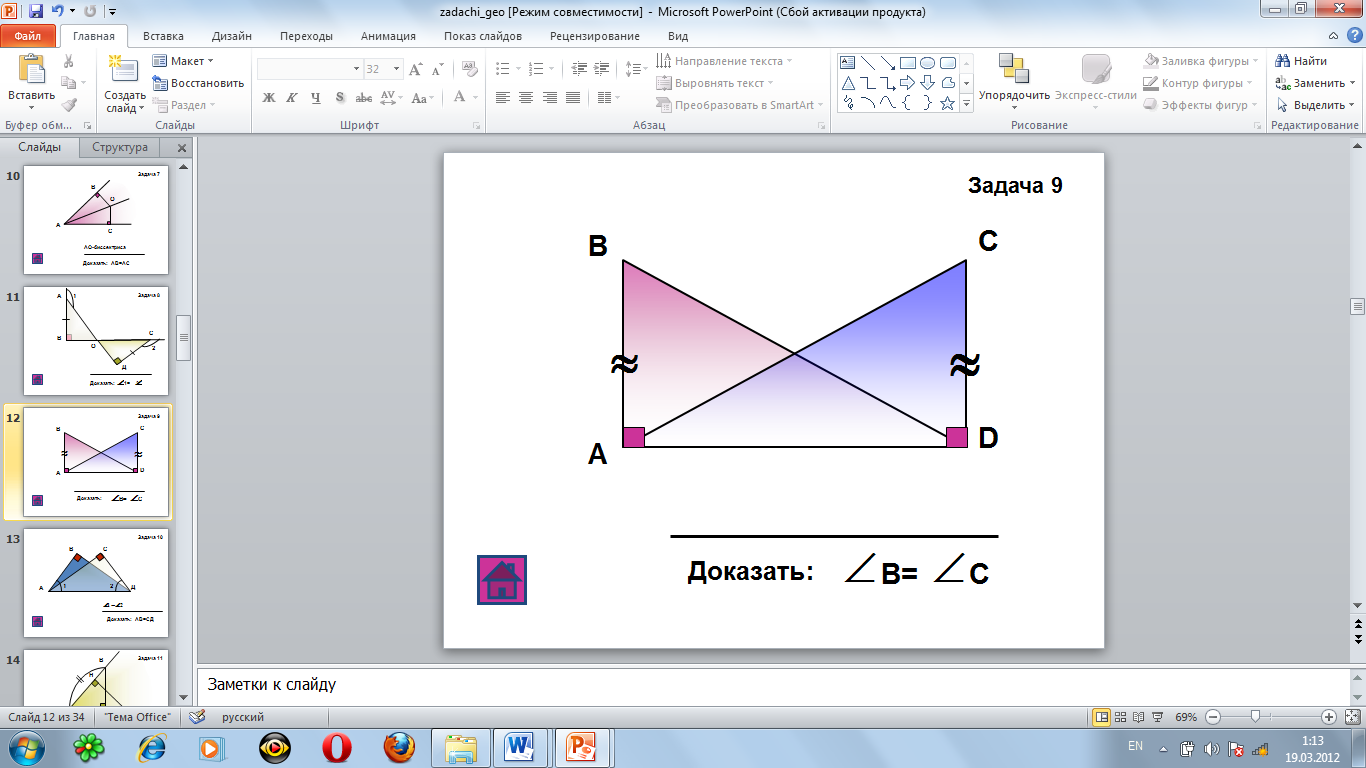 1
2
3
2 вариант
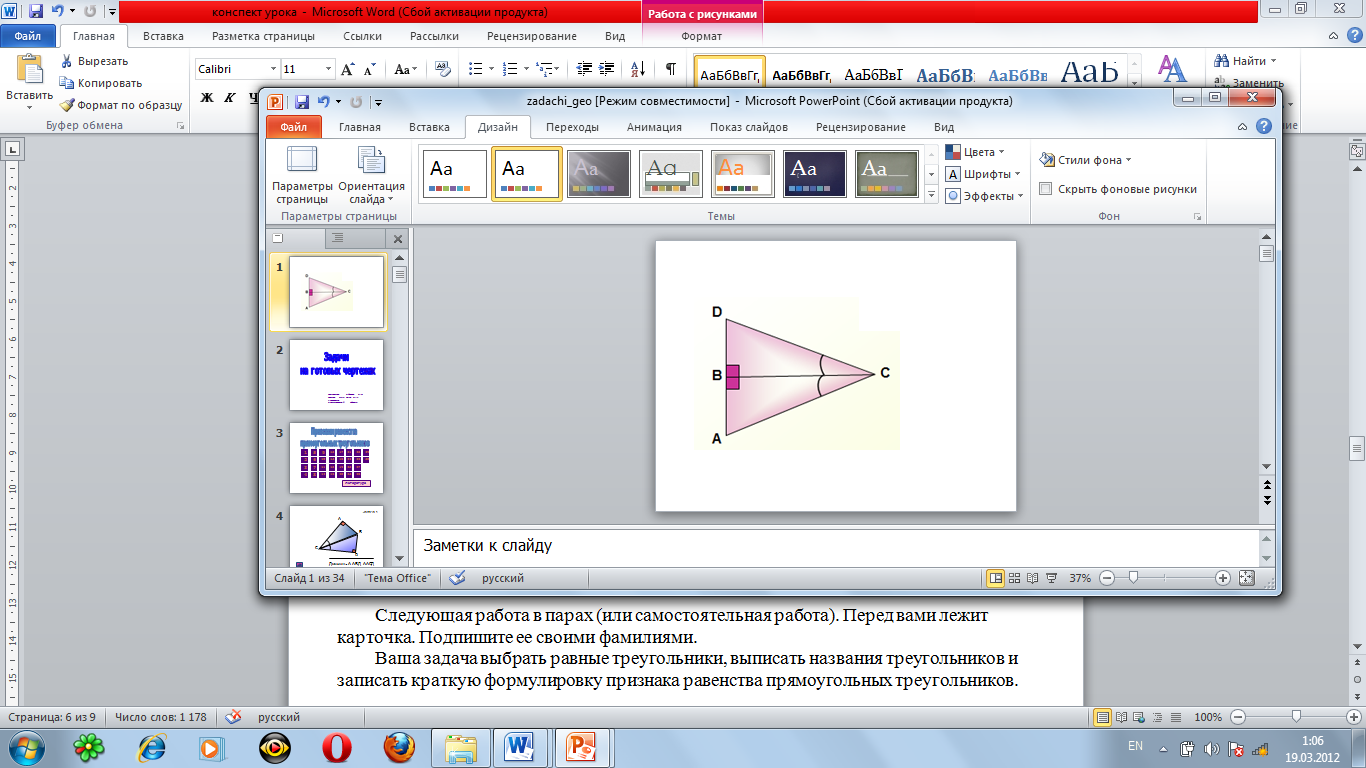 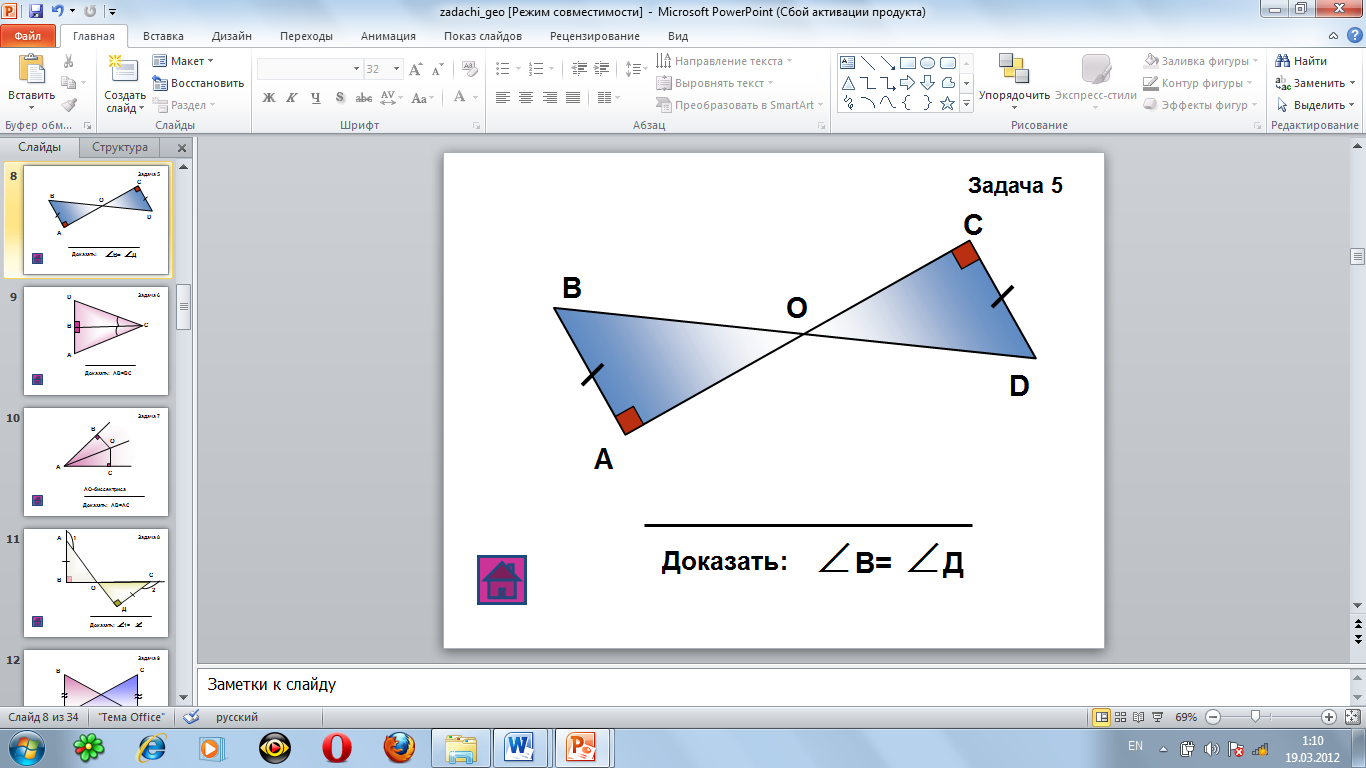 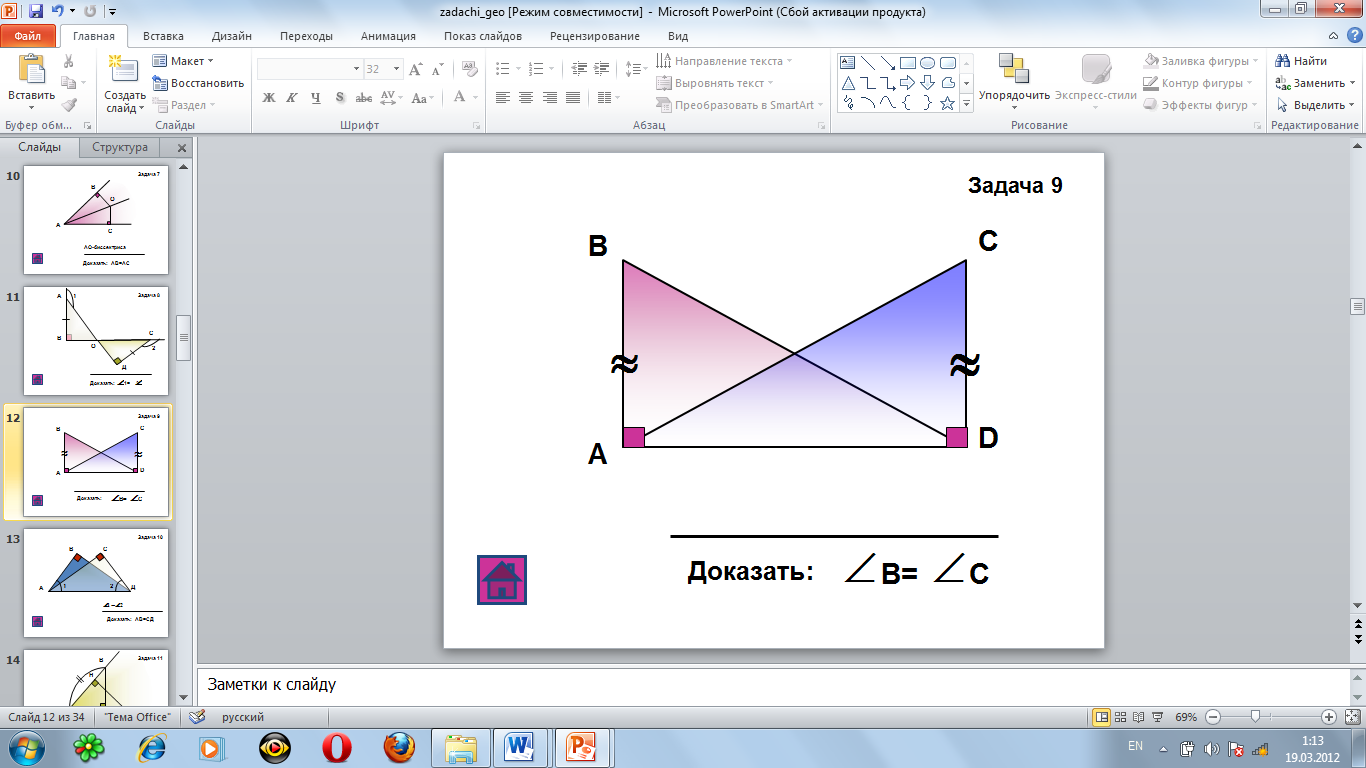 1
2
3